Experiences with Eucalyptus
Arun MadhavanGraduate Assistant,  iPlant Collaborative
What?
Elastic Utility Computing Architecture Linking 
             Your Programs To Useful Systems

 Open source private cloud management tool
 Turn your clusters/workstation farms into a cloud!
 Interface-compatible with Amazon EC2 and S3
Players in the Cloud World
Eucalyptus community cloud
 Private cloud
 Open source
 Eucalyptus enterprise cloud
 Hybrid cloud
 Ubuntu enterprise cloud
 Ubuntu community cloud + paid hybrid
Eucalyptus: Enterprise Vs Community
Ubuntu Enterprise Cloud
Private cloud
Ubuntu pre-installed with Eucalyptus
Open source cloud management tools
Cloud bursting needs Landscape/similar tool
Ubuntu Public cloud (Amazon EC2)
Tools to make interaction with EC2 easier
Eucalyptus Architecture
Amazon EC2 Interface
Client-side API
Translator
Walrus (Storage)
Cloud Controller
Cluster Controller
Node Controller
[Speaker Notes: Challenge 1: extensibility
-- solved by using a simple, straight forward architecture and open APIs that use web services]
Eucalyptus Components
Cloud controller
 “Front-end”
 Manage several clusters
 Cluster controller
 Manage a set of node controllers
 Node controller
 Single physical machine
 Several virtual instances per machine
Accessing Eucalyptus
Basic web interface
Euca2ools, similar to EC2 tools – RESTful
Image management
VM Control
Networking and security
Block storage
WEB INTERFACE
Configuration
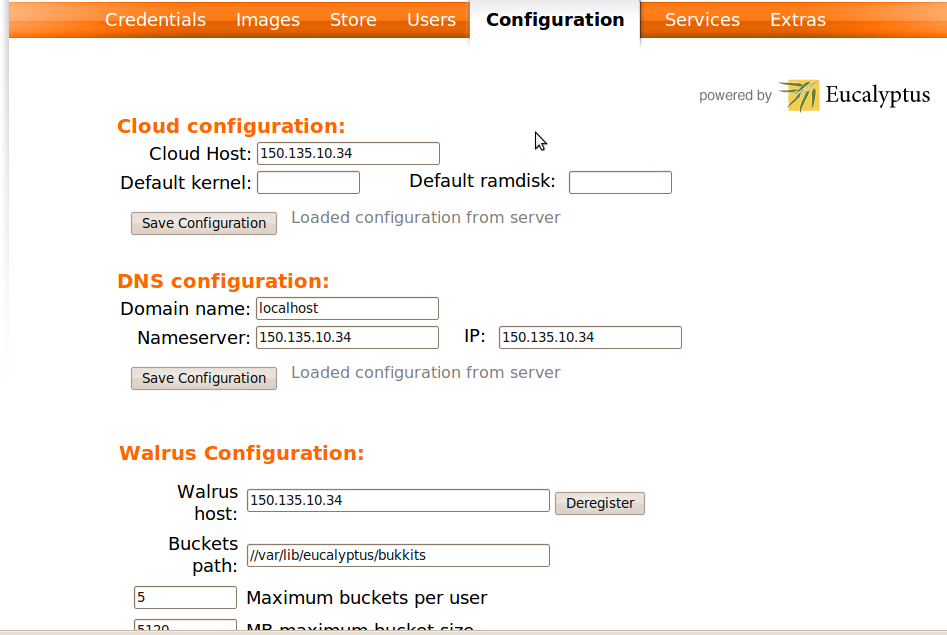 Images
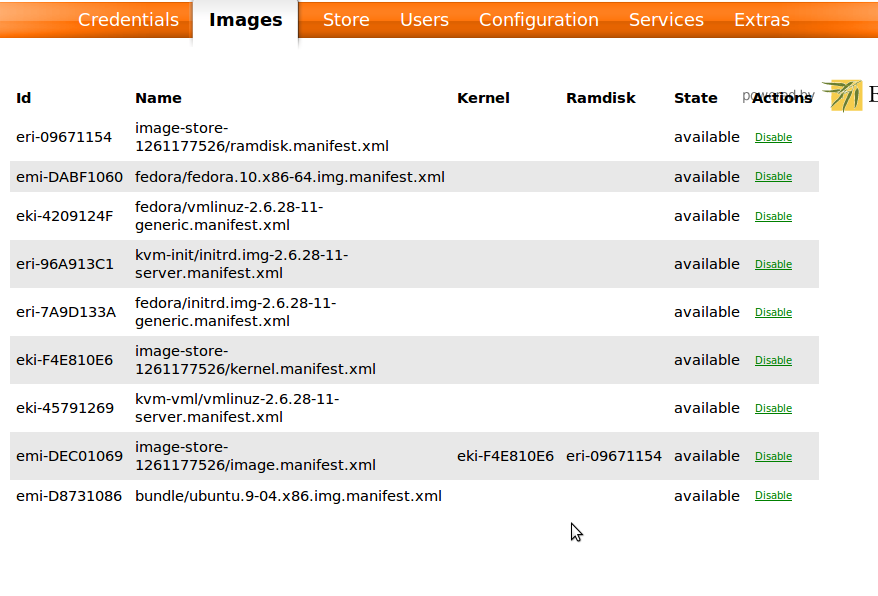 Credentials
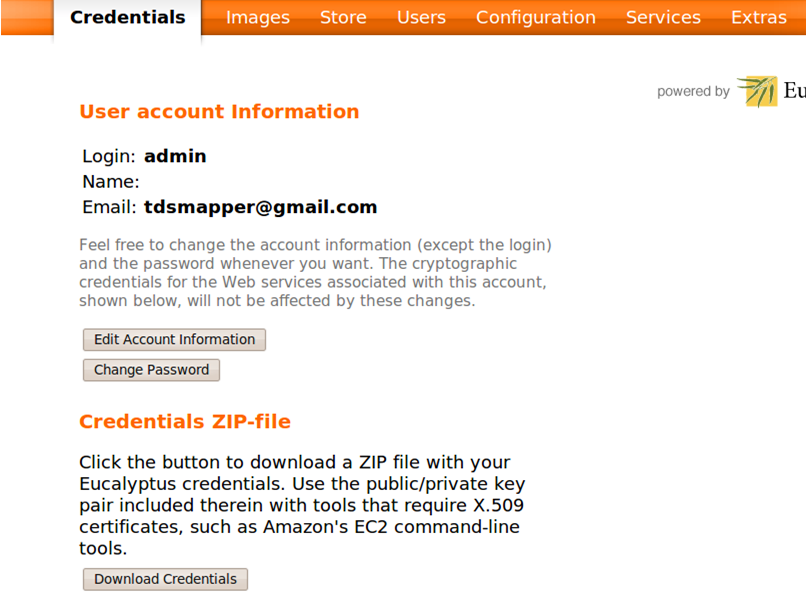 User management
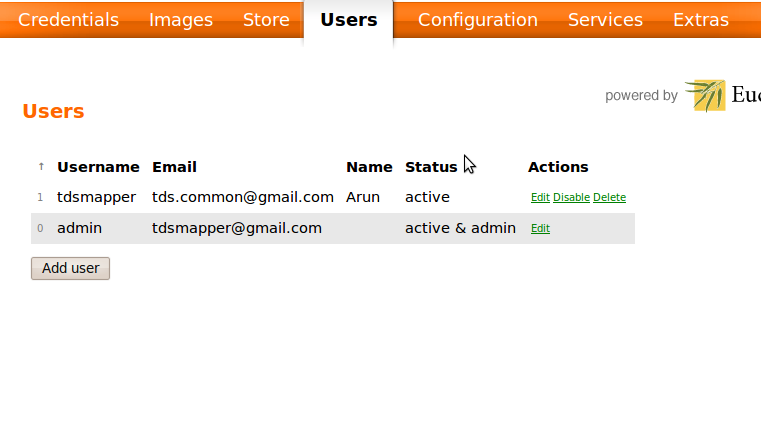 Ready Made Images
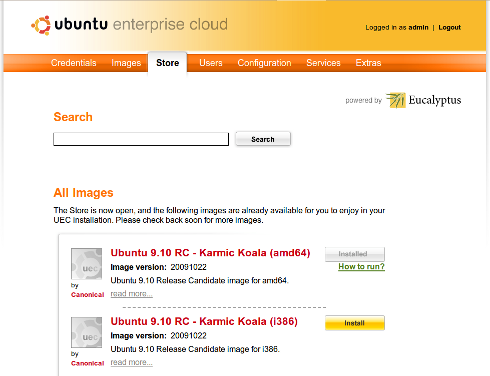 Euca2ools: Image Management
euca-bundle-image
euca-upload-bundle
euca-register
euca-unbundle-image
euca-delete-bundle
Euca2ools: VM Control
euca-describe-instances
euca-run-instances
euca-terminate instances
euca-reboot-instances
Euca2ools: Networking/Security
euca-allocate-address
euca-release address
euca-add-group
euca-authorize
euca-revoke
Euca2ools: Block storage
euca-create-volume
euca-attach-volume
euca-detach-volume
euca-create-snapshot
euca-delete-snapshot
DEMO
SETUP
Setting up Eucalyptus
Web interface set up
Download user credentials
Register cluster and nodes
Networking modes
Bridging
Image bundling/uploading/registration
Setup: Web Interface
Create user accounts
Define instance types
Make sure clusters are detected
Make sure walrus is detected
Download user credentials
Setup: Networking
Static
Predefined IP/MAC handed out to instances
Managed
NAT based address assignment
System
DHCP assigned addresses
Setup: Bridging
Node
VM 0
VNET 0
BR0
Eth0
VM 1
VNET 1
INTERNET
VM 2
VNET 2
Setup: Image Bundling/Uploading
Bundle – break it up into parts
 Upload – Upload to Walrus in a bucket
 Register – Register with Eucalyptus
Setup: Image bundling/uploading
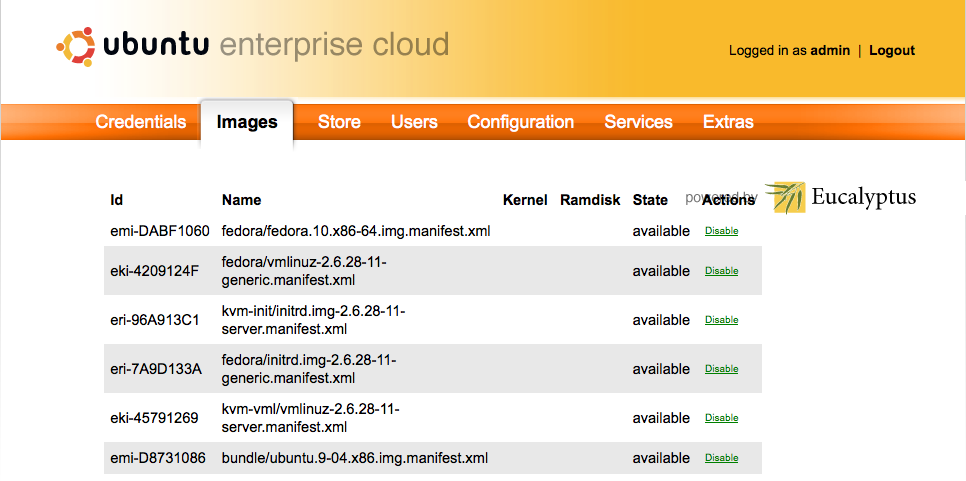 Final Setup Diagram
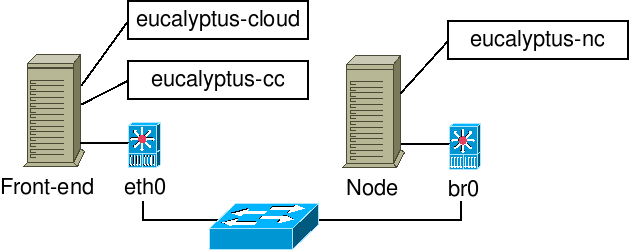 Further Topics
Creating custom images
A brief roadmap
Issues faced with Eucalyptus
Creating Eucalyptus Machine Images
Similar to creating Amazon Machine Images.
 Create AMI Image
 Download AMI bundle to local machine
 Upload to Walrus
 Kernel image – Hypervisor + Eucalyptus dependent
 Register and instantiate
Brief Roadmap
Complete implementation of AWS interface (EC2/S3/EBS)
Eucalyptus core to open for community contributions
Support more hypervisors
Issues faced with Eucalyptus
Virtual instance connectivity
 Known issue
 Several workarounds on forum
Further work
Multiple cluster cloud
 Balancing etc.
 Virtual instance connectivity
 Understanding storage
 Images are not persistent
 Attach block device to /dev/sdb
THANK YOU